Formatting a Thesis or Dissertation
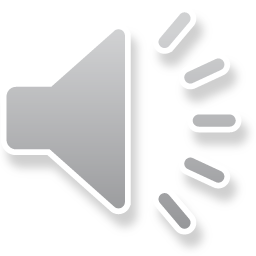 Karen L. Greene, PhD
Director, Graduate Admissions & Student Service
September 2019
Guidelines
Before anything else, prepare...

Guidelines
https://www.uakron.edu/gradsch/docs/gdln.pdf   
MicroSoft Word Template
https://www.uakron.edu/gradsch/docs/gdln.pdf 

If you have questions, please reach out to me (greene@uakron.edu)
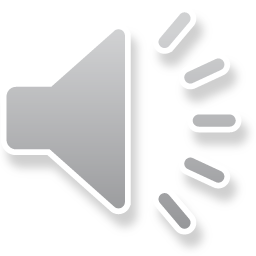 Why Formatting
High standards of presentation

Standards are applied consistently to all departments and programs

Precise and complete presentation

Future publications
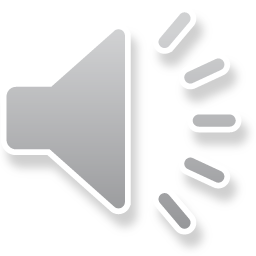 Page Format / Margins
Correct margins are:
Left side 1.5”
no exceptions
Right side 1.0”
no exceptions
Top 1.0”
exception: pages that carry major headings, such as preliminary pages and chapter titles, must have a 2.0” top margin
Bottom 1.0”
exception: when the last page of a chapter

Figures and tables must fit within the margins
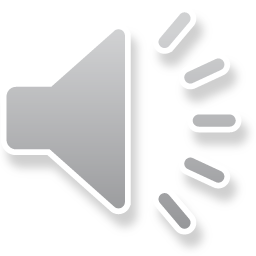 2” top margin
1.5” left margin
1” right margin
Incorrect
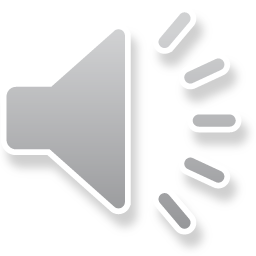 Widow/Orphan Protection
Pages should be spaced so that no page ends or begins with a single line of text. 

At least two lines of a paragraph must appear together at the top & bottom of every page
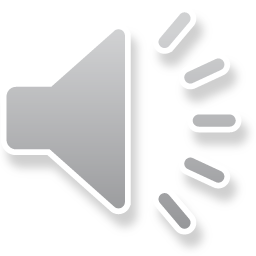 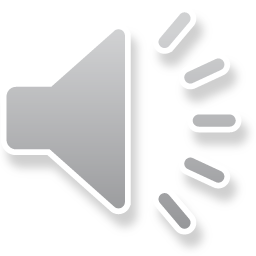 Widow/Orphan
Spacing
Text material is double spaced throughout.

Do not insert extra blank lines or spacing to separate text. 

Single spacing may be used in:
figure/table titles
long quotations (properly indented)
notes
bibliography/references section
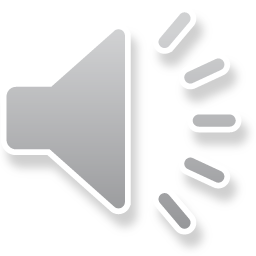 Typeface, Justification, Centering & Paragraphing
Fonts 
MUST be consistent throughout the manuscript
Most fonts are acceptable, however San Serif is preferred
Font size must the same size throughout (12 pts preferred)
The maximum font size is 12 points
Unusual or scripted fonts are not acceptable
Do not use bold font for major titles or figure/table titles

The left margin must be justified

Right margins may be full justified if the department/college approves
Note: This may result in unsightly white spaces between words that are not acceptable.

Indent the first line of every paragraph consistently (5 spaces preferred)
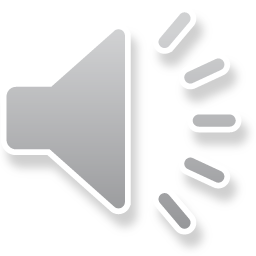 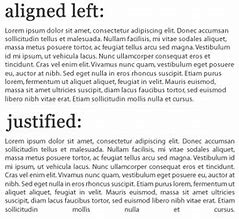 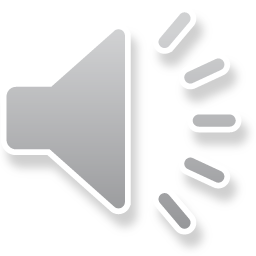 Page Numbering
Preliminary pages are in Roman numerals (i, ii, iii)
Title page is page i.  
It is counted but not shown on the actual page
The signature page is page ii.  
It is counted and the page number is shown on the page.

Text pages are in Arabic numerals (1, 2, 3, etc.)
Beginning with page 1 of Chapter I, all following pages are numbered sequentially through the end of the manuscript.

Page number embellishments are not permitted (1a, 1b, etc.)

All pages have the page number placed at the bottom of the page, centered under the text at the 1” bottom margin.
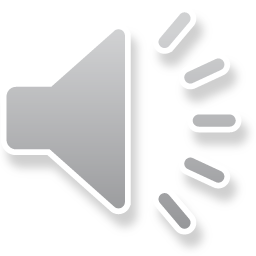 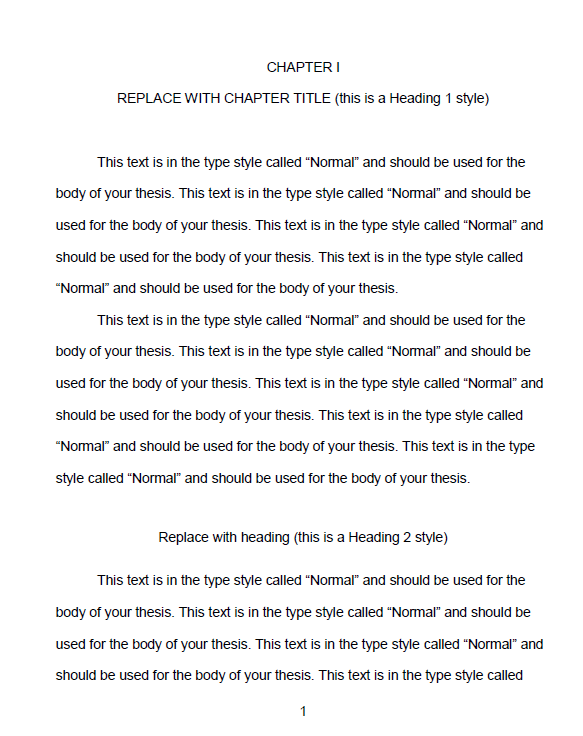 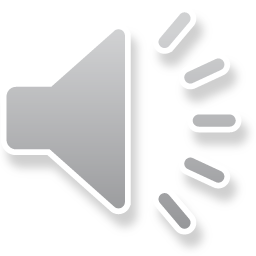 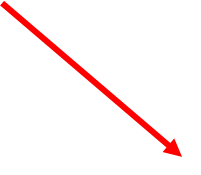 Manuscript Organization
Copyright Notice (optional) (not counted or numbered)
Title Page (counted, not numbered)
Signature Page (page ii)
Abstract
Dedication (optional)
Acknowledgements (optional)
Table of Contents
List of Tables (as needed)
List of Figures (as needed)
List of Illustrations (as needed)
List of Schemes (as needed)
Chapters (begin Arabic page numbering, I, II, III, IV, V) 
Bibliography 
Appendices
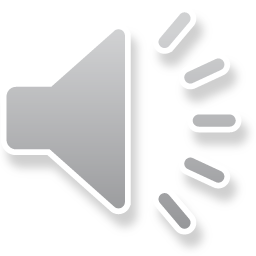 Title Page
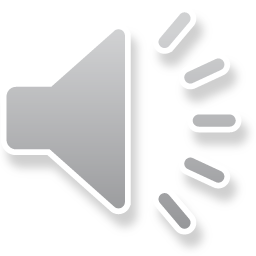 All text on this page is centered
Double space the entire page
The top margin is two-inches (2”)
Title
Must be in all capital letters
Must be centered immediately below the two-inch top margin

Graduation date
Must be month, year of graduation (May, August or December only)

Title page is counted as page i
However, this page number is not shown
Title Page
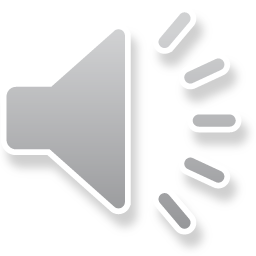 Signature Page
Title
All capital letters
Centered immediately below the two-inch top margin
Double spaced if two or more lines

Author’s name 
Case sensitive (not all caps).

Signature page is counted as page ii

The names of those signing are typed a single space below their titles

Use “Dr.”, “Mr.”, “Mrs.”, before all names
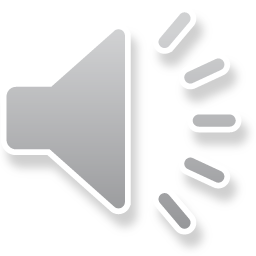 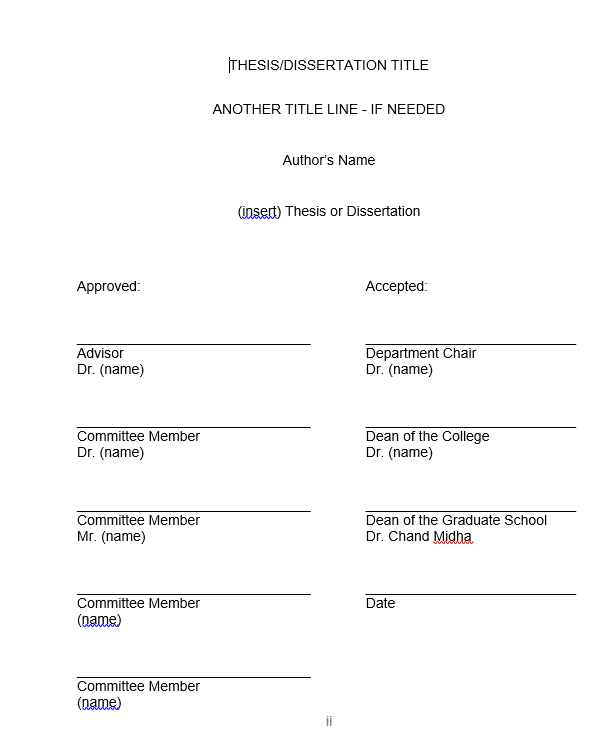 Signature Page
Table of Contents (TOC)
All entries in the Table of Contents  must match exactly as they appear in the text including: wording, numbering, punctuation, capitalization and spelling and page number on which they appear

Preliminary pages that occur before the TOC are not included

Preliminary pages that occur after the TOC are included (e.g., List...)

Include the word “CHAPTER” after the last preliminary listing and above the first chapter listing

Chapter titles are typed in all capital letters and use Roman numbers
Subheadings are case-specific

Double Space between entries

Single space within an entry if it falls on two or more lines
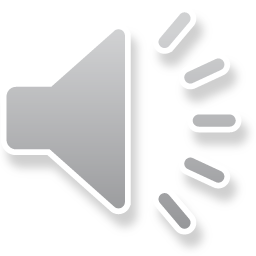 Table of Contents (cont’d)
Chapter numbers 
Roman numerals (I, II, III, IV, V)
Left-aligned

Indenting should be consistent basis

If there is only one appendix, label it as APPENDIX.
 
If there are multiple appendices, label it as APPENDICES

Appendices should be labeled as APPENDIX A, APPENDIX B, etc. including titles in all caps.
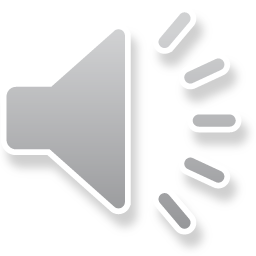 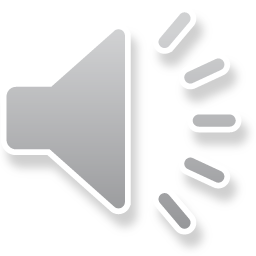 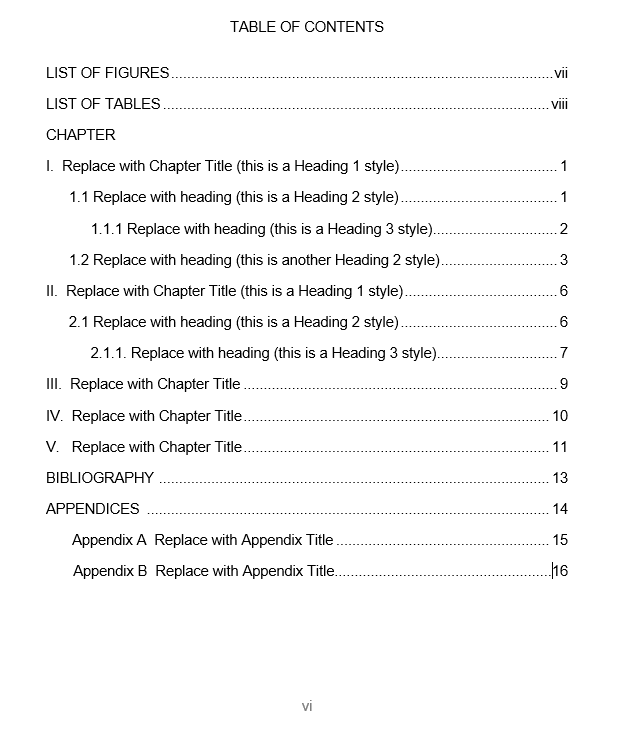 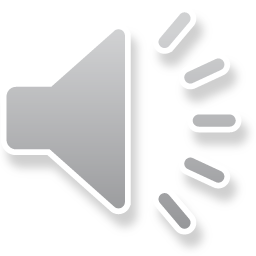 TOC:  List of Tables and List of Figures
“Figure,” “Table, ” or the appropriate heading is typed above the number designation column (left).

Type “Page” (right)

Do not type “heading label”  before every entry
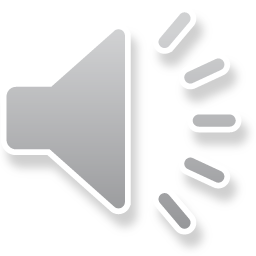 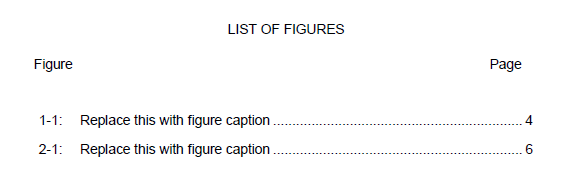 TOC:  List of Tables and List of Figures
All entries in List of Tables, List of Figures, etc must match exactly as they appear in the text, including: wording, numbering, punctuation, capitalization and spelling and page number on which the table/figure appears.

Exception – if the description is too long, you may opt to include only the first full sentence of the description.
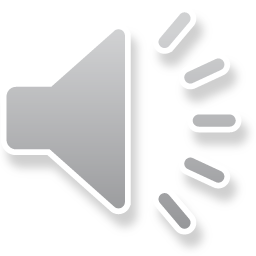 TOC:  List of Tables and List of Figures
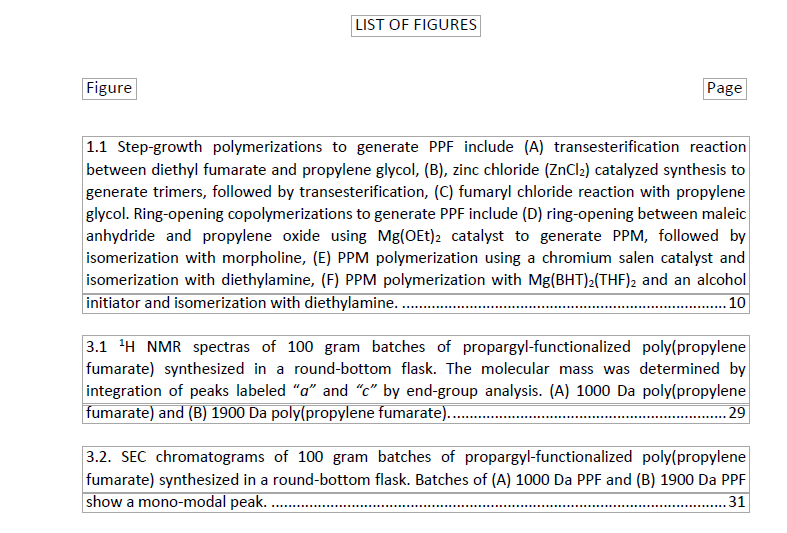 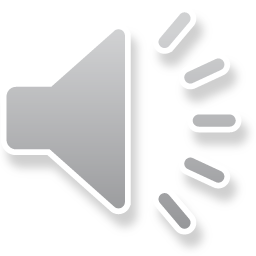 TOC:  List of Tables and List of Figures
Do not use combinations of letters and number for your table/figure designations.  

Example:  If working in Chapter 4

Do Use:  4.2, 4.3, 4.4 

Do Not Use:  4A, 4B, 4C
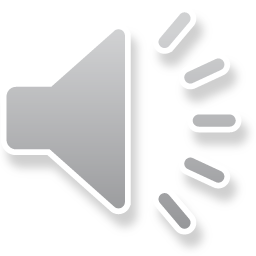 Tables / Figure with the Text
Table titles appear above the table

Figure captions are to be placed below the figure

Do not bold any part of the title or caption

Each must be numbered consecutively in Arabic numbers 

Landscaped entries are acceptable
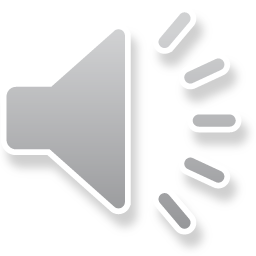 Tables / Figure with the Text
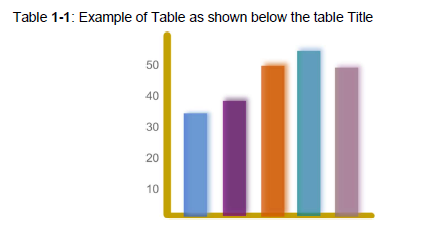 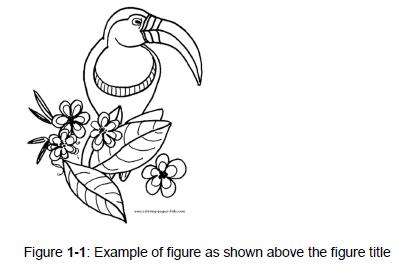 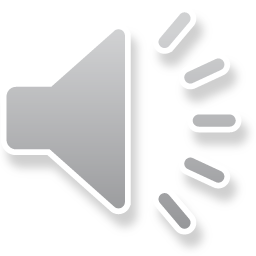 Body of the Manuscript / Text
This begins the Arabic page numbering (1, 2, 3)

Page numbers are centered at the 1” bottom margin

All text is double spaced throughout

At least two lines of text must appear at the top and bottom of each page
Remember:  No widows/orphans
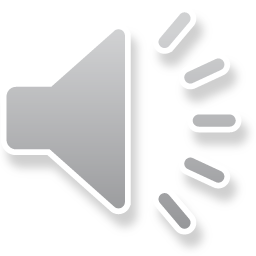 Body of the Manuscript / Text
All subheadings must be followed by at least two lines of text

Page margins
1” for top
except: top margin on chapter title pages (2”)
1.5” left
1” right 
1” bottom
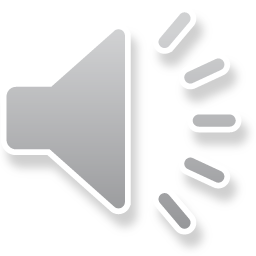 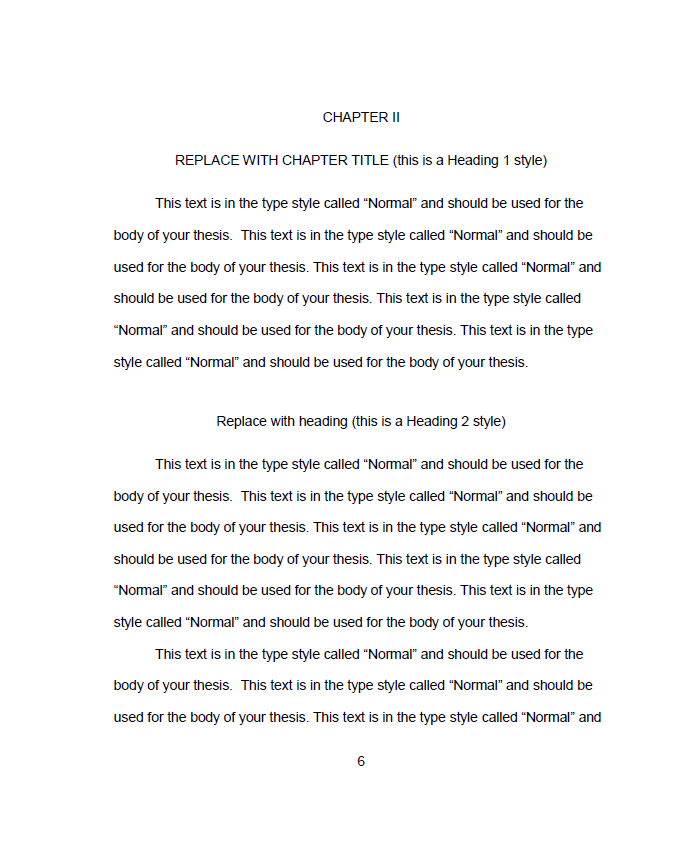 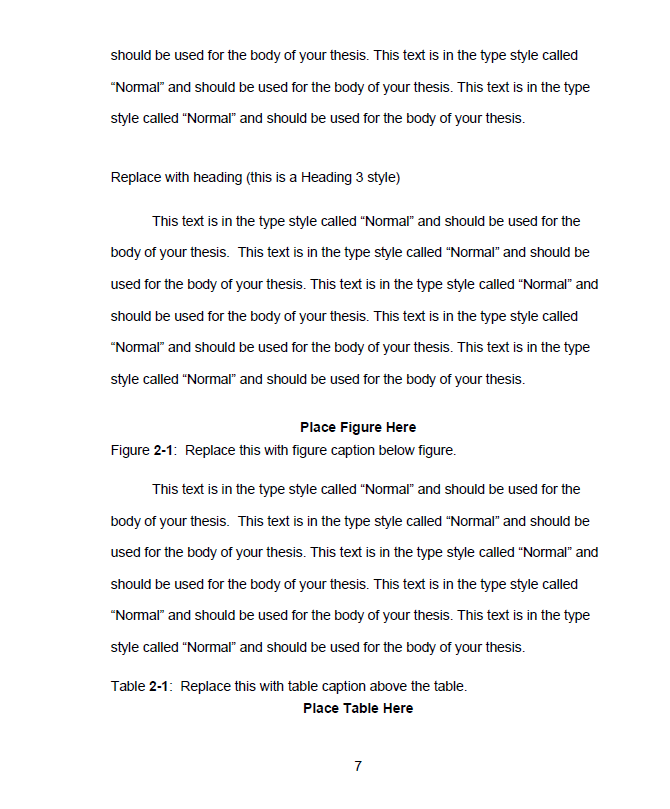 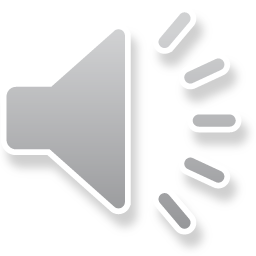 Chapter Title Pages
A chapter title page is the start of a new chapter.

All chapter title pages have a 2” top margin

All chapters start with its own separate page

CHAPTER I, II, III, etc. is typed in all capital letters without punctuation, centered between the margins
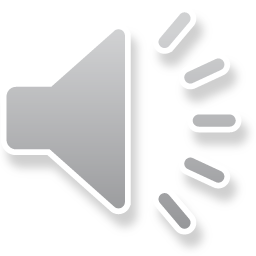 Chapter Title Pages (cont’d)
The chapter title is typed in all capital letters two spaces below the heading, centered between the margins
Should the title be more than one line, it will be double spaced

Text of the chapter begins three spaces below the chapter title

If a subheading follows a chapter title, it is placed three spaces below the chapter title
Text is then two spaces below the subheading
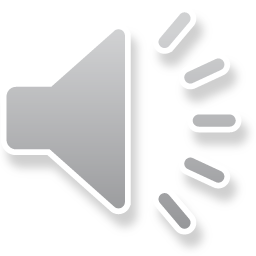 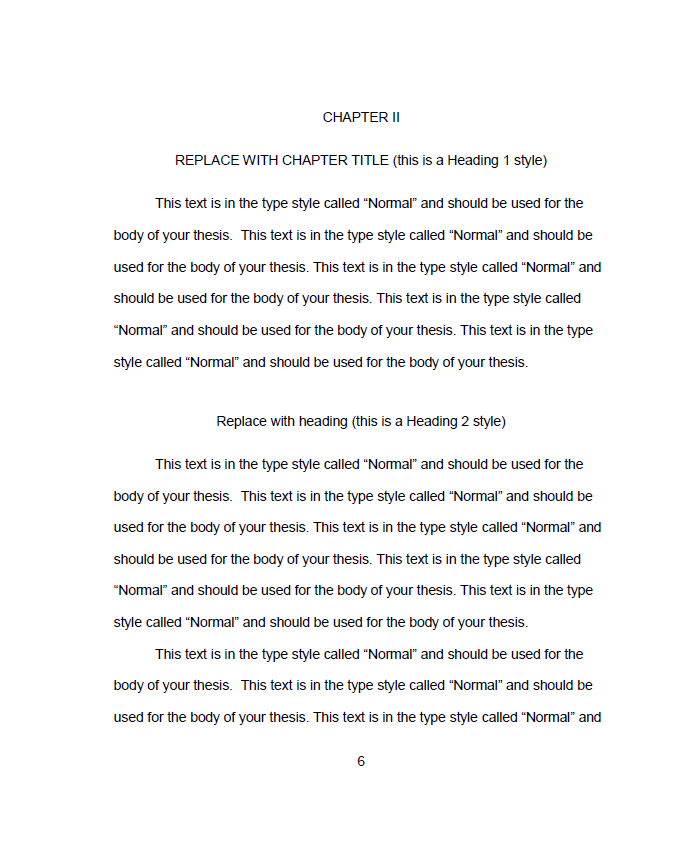 Chapter Title Page
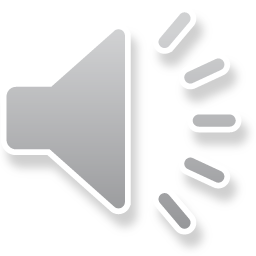 Bibliography, References or Literature Cited
REFERENCES or BIBLIOGRAPHY - all caps & centered

2” top margin

Page numbering continues in Arabic numerals

Single space within entries with double space between entries

Lists ALL sources used in your work
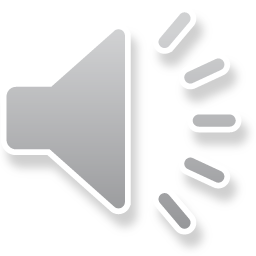 Appendices
The material must be set up like a new section 

If there is only one appendix
APPENDIX centered below the 2” top margin
Text/material to follow three spaces below

If there are two or more appendices 
Each appendix should be treated as a separate section with its own title page 
Labeled Appendix A, Appendix B, etc.
Be sure to add the individual appendix titles in the TOC .
A division page is inserted before Appendix A
The word APPENDICES will be centered between the margins, slightly above the center of the page
Page number placement continues as in text
This page will appear in the TOC as well
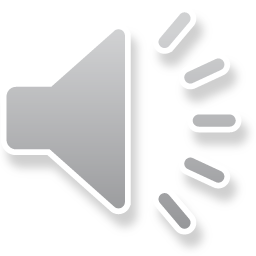 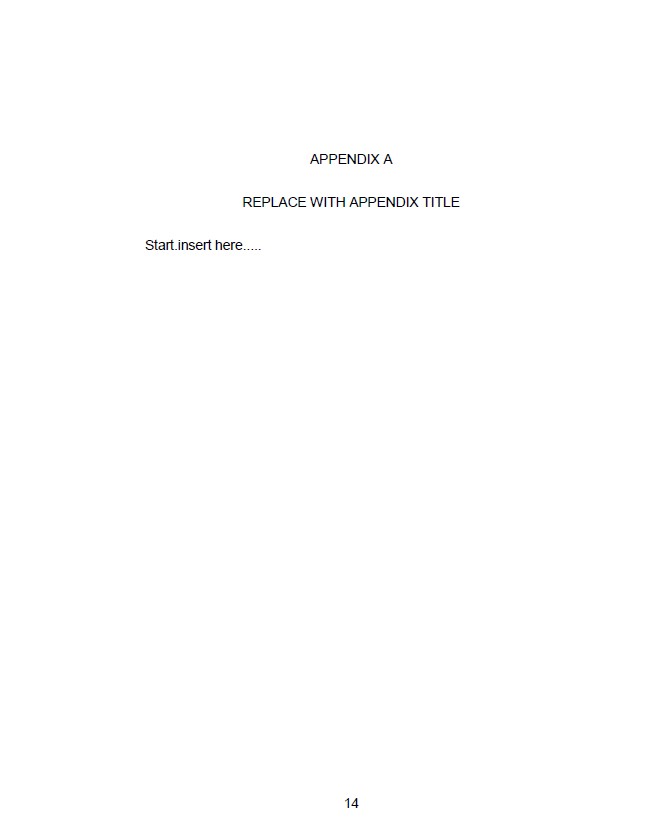 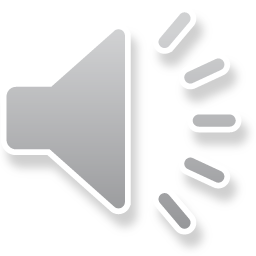 Format Checking
If at any time you have questions, please contact me.

greene@uakron.edu 

330-972-2135
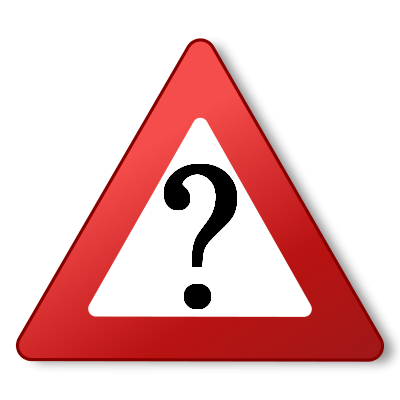 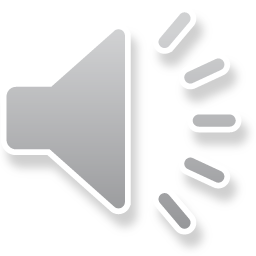 Electronic Submission Procedures
Uploading your ETD to OhioLink

https://etdadmin.ohiolink.edu
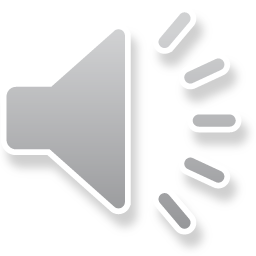 Format Checking and OhioLINK
Please note your manuscript will not be visible to the public when you upload it to OhioLink.  It will only be visible to me.

Your manuscript will be released for public view after your degree has been conferred by the University Registrar. Exception: When a delay of publication has been submitted
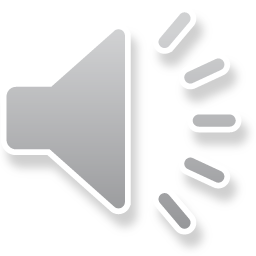 Delay of Publication
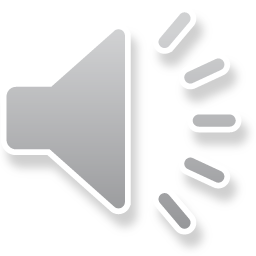 How To:  (2 step process)

Enter the delay of publication information to OhioLink when  you upload your manuscript.  

Complete and return the Delay of Publication Form (https://www.uakron.edu/dotAsset/677911.pdf
Important Dates
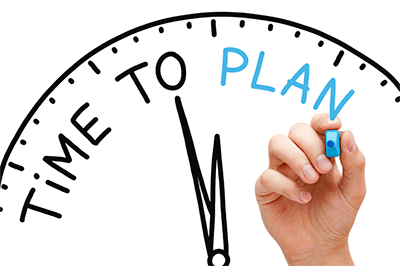 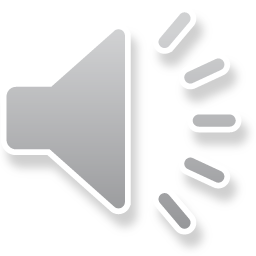 Questions and Contact Information
Karen L. Greene, PhD
Director, Graduate School & Student Services
Graduate School | Leigh Hall 515
greene@uakron.edu 
330-972-2135
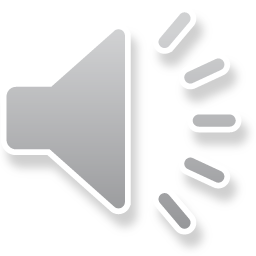